Human characteristics
Human characteristics of places
Human characteristics
people
production
buildings
communities and culture
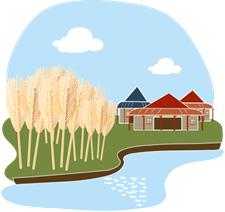 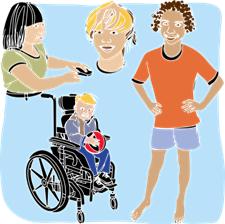 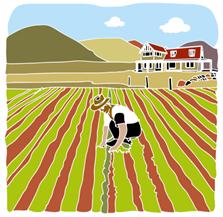 All images © DETE
A comparison of the human characteristics of rural and urban places
What are the human characteristics of  these urban places?
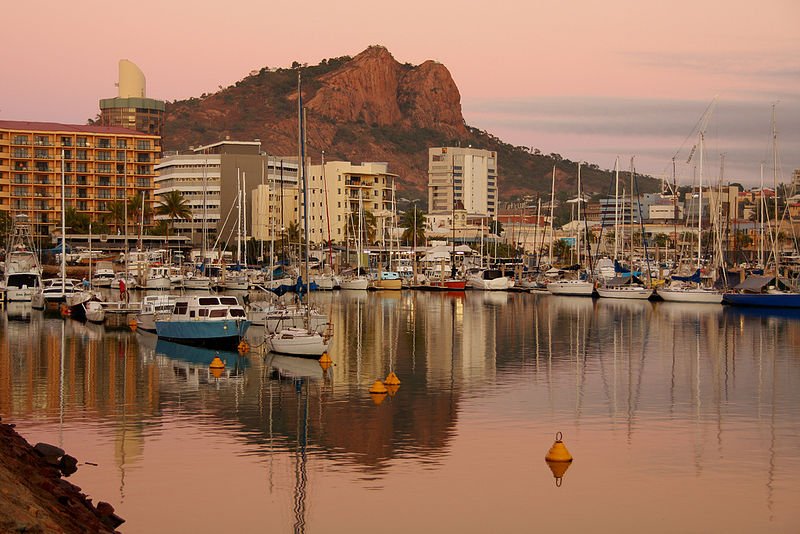 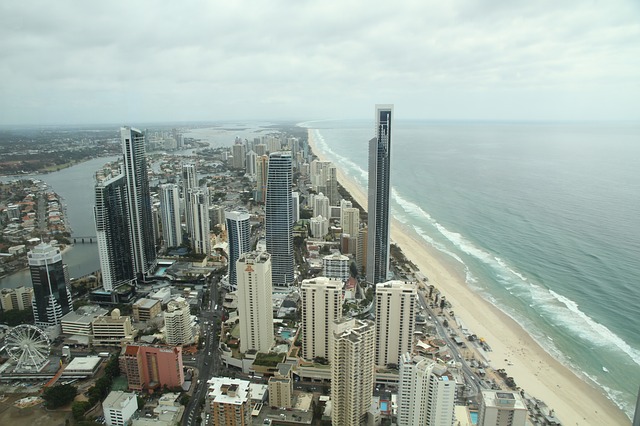 http://commons.wikimedia.org/wiki/File:TownsvilleSkyline08.jpg
http://pixabay.com/en/city-skyscraper-skyscrapers-185742/
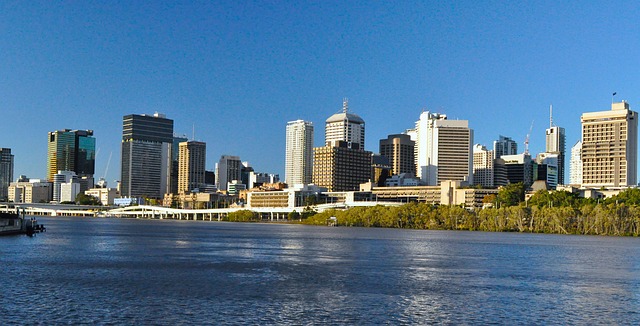 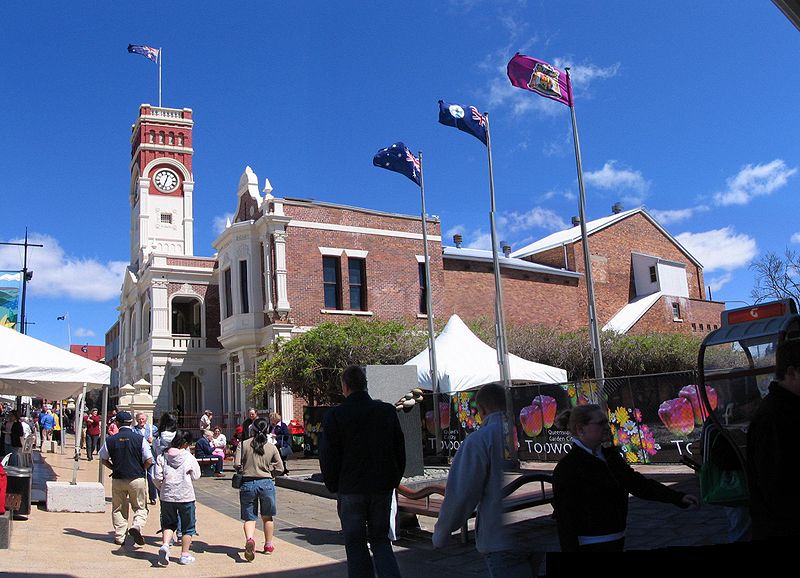 Foundationexpo88, http://commons.wikimedia.org/wiki/File:Toowoombagpo.jpg 
CC BY 3.0 http://creativecommons.org/licenses/by/3.0/deed.en
http://pixabay.com/en/brisbane-city-river-queensland-164201/
What are the human characteristics of these rural places?
http://www.morguefile.com/archive/display/632865
http://commons.wikimedia.org/wiki/File:RFDS_emergency_landing_strip_sign.jpg
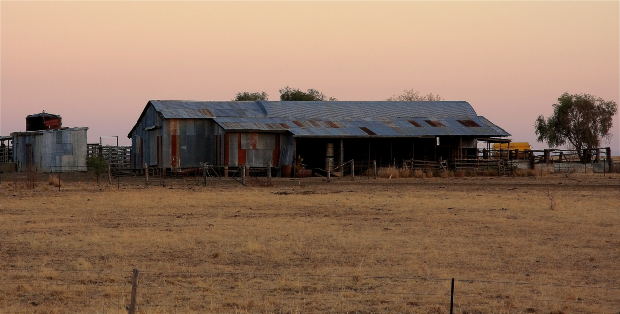 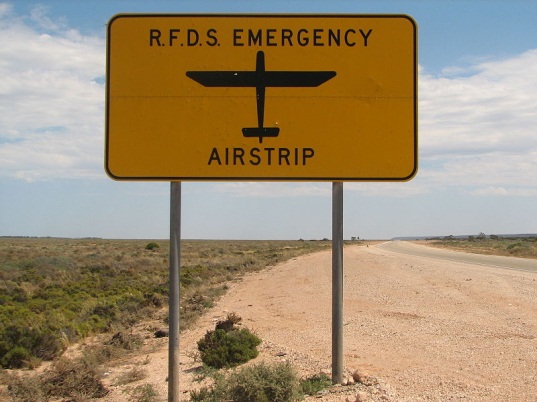 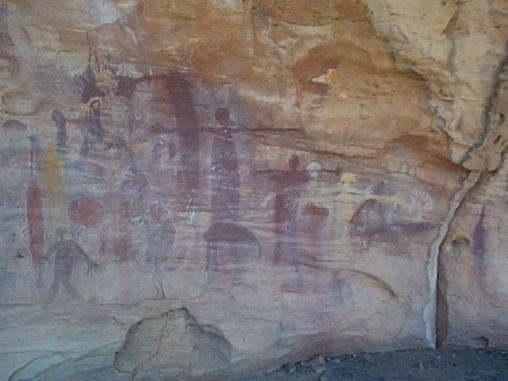 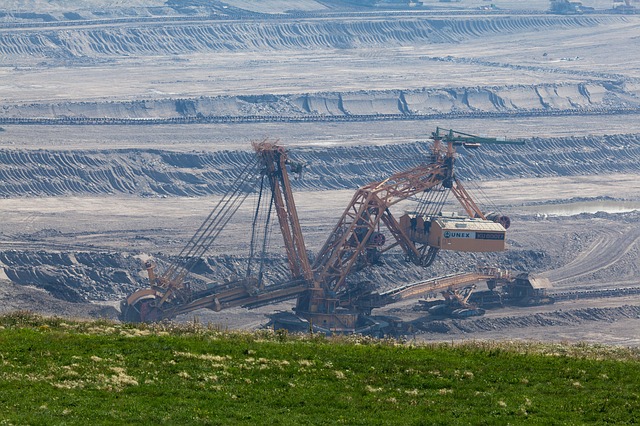 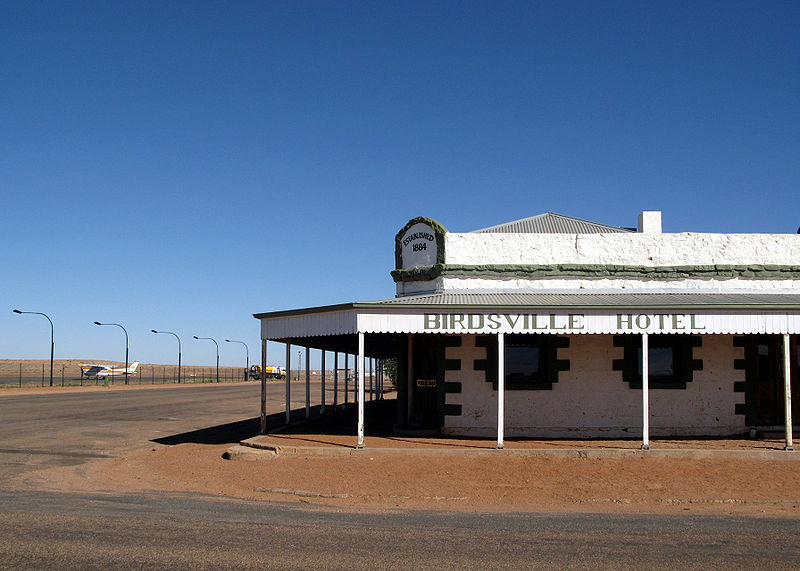 http://commons.wikimedia.org/wiki/File:Quinkan1.jpg
http://pixabay.com/en/big-bucket-wheel-excavator-coal-71680
http://commons.wikimedia.org/wiki/File:Birdsville_Hotel.jpg
Attributions
Slide 4 - 
http://pixabay.com/en/city-skyscraper-skyscrapers-185742 
http://pixabay.com/en/brisbane-city-river-queensland-164201
http://commons.wikimedia.org/wiki/File:TownsvilleSkyline08.jpg 
Foundationexpo88, http://commons.wikimedia.org/wiki/File:Toowoombagpo.jpg 
CC BY 3.0 http://creativecommons.org/licenses/by/3.0/deed.en

Slide 5 -
http://commons.wikimedia.org/wiki/File:RFDS_emergency_landing_strip_sign.jpg
http://commons.wikimedia.org/wiki/File:Quinkan1.jpg
http://www.morguefile.com/archive/display/632865 http://commons.wikimedia.org/wiki/File:Birdsville_Hotel.jpg 
http://pixabay.com/en/big-bucket-wheel-excavator-coal-71680